БЮДЖЕТ ДЛЯ ГРАЖДАНк проекту бюджета муниципального образования «Калмаюрское сельское поселение» Чердаклинского района Ульяновской области на 2024 год
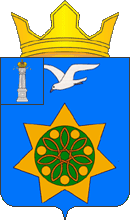 с.Татарский Калмаюр 2023 год
«Бюджет для граждан» -  упрощённая версия бюджетного документа, которая использует неформальный язык и доступные форматы, чтобы облегчить гражданам понимание бюджета, объяснить им планы и действия муниципальной власти, показать формы возможного взаимодействия по вопросам расходования общественных финансов
О Бюджете для граждан
Жители Калмаюрского сельского поселения принимают участие в обсуждении проекта бюджета муниципального образования «Калмаюрское сельское поселение» Чердаклинского района Ульяновской области на 2024 год в ходе публичных слушаний по проекту Решения о местном бюджете
Публичные слушания проекта бюджета муниципального образования «Калмаюрское сельское поселение» Чердаклинского района Ульяновской области на 2023 год назначены на 13-00 часов 30 ноября 2023 года в  здании МОУ «Калмаюрская СШ им. Д.И. Шарипова»   с.Чувашский Калмаюр(Решение Совета депутатов муниципального образования «Калмаюрское сельское поселение» Чердаклинского района Ульяновской области № 20/5  от 07.11.2022)
Публичные слушания проводятся посредством размещения проекта Решения о бюджете муниципального образования «Калмаюрское сельское поселение» Чердаклинского района Ульяновской области на официальном сайте Администрации муниципального образования «Калмаюрское сельское поселение» Чердаклинского района Ульяновской области в сети «Интернет», также путем опубликования в информационном бюллетене «Калмаюрский вестник»
Проект бюджета муниципального образования «Калмаюрское сельское поселение» Чердаклинского района Ульяновской области на 2024 год размещён на официальном сайте администрации муниципального образования «Калмаюрское сельское поселение» Чердаклинского района Ульяновской области.   http://калмаюр.рф Прием предложений и замечаний, осуществляется в администрации  муниципального образования «Калмаюрское сельское поселение» Чердаклинского района Ульяновской области, расположенном по адресу: Ульяновская область, Чердаклинский район, с. Чувашский Калмаюр, ул.  Советская,  зд. 44А,  ежедневно с понедельника по пятницу, с 8.00 ч. до 12.00 ч. и с 13.00 ч.  до 17.00 ч.  в период с 11.11.2023 по 30.11.2023  включительно.
Основные задачи и направления бюджетной и налоговой  политики муниципального образования «Калмаюрское сельское поселение» Чердаклинского района  Ульяновской области  на 2023 год и плановый период 2024 и 2025 годов
Бюджетный процесс
Направления бюджетной политики

 1. Сохранение благоприятных условий для развития малого и среднего предпринимательства
 2. Стимулирование инвестиционной активности
 3. Оценка эффективности налоговых расходов, в том числе с последующим формированием предложений по сокращению или отмене неэффективных налоговых льгот и преференций
 4. Укрепление доходной базы бюджета муниципального образования «Калмаюрское сельское поселение» Чердаклинского района Ульяновской области за счет наращивания стабильных доходных источников и мобилизации в бюджет имеющихся резервов.
 5. Сохранение социальной направленности бюджета;
 6.Обеспечение публичности процесса управления общественными финансами, открытости и прозрачности бюджетного процесса для граждан;
 7.Реализация указов Президента Российской федерации, направленных на решение неотложных проблем  социально-экономического развития страны.
Направления налоговой политики 
 
        Проведение работы по укреплению и развитию доходной базы районного бюджета за счет:
наращивания стабильных доходных источников, пополнения и мобилизации в бюджет имеющихся резервов;
легализация теневых доходов и привлечение организаций и предпринимателей к налогообложению;
работы с работодателями по легализации заработной платы и доведению ее до среднеотраслевого уровня;
сокращение задолженности по налоговым и неналоговым платежам в бюджеты всех уровней
отмена неэффективных налоговых льгот
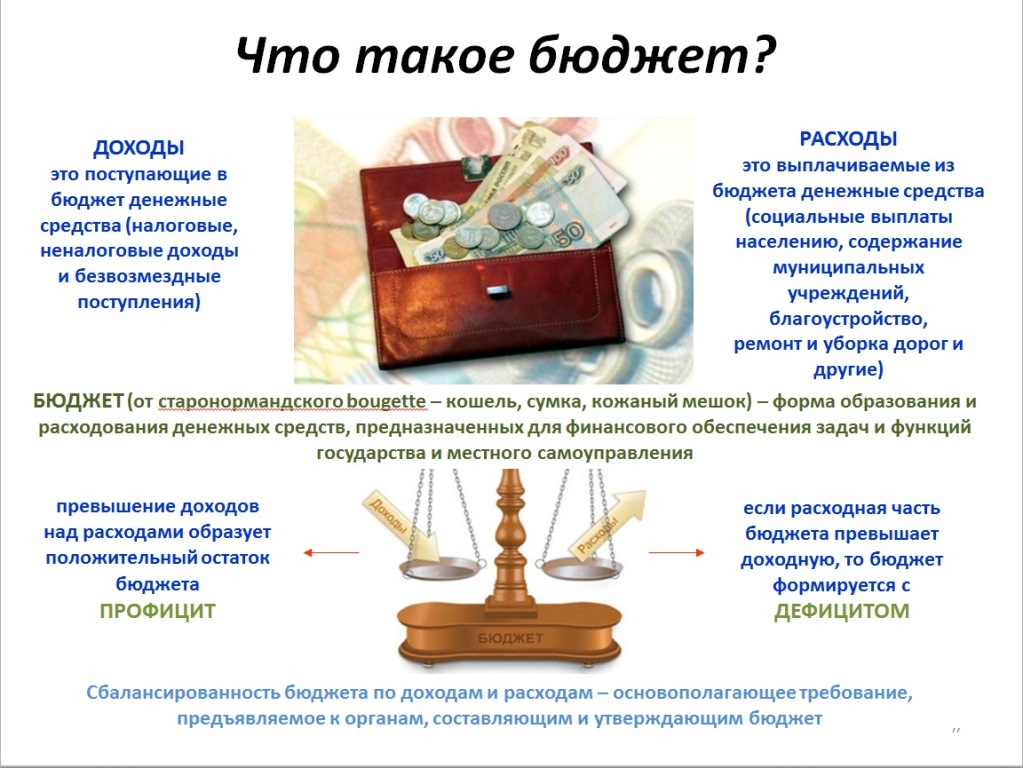 Бюджет –это план доходов и расходов на определенный период
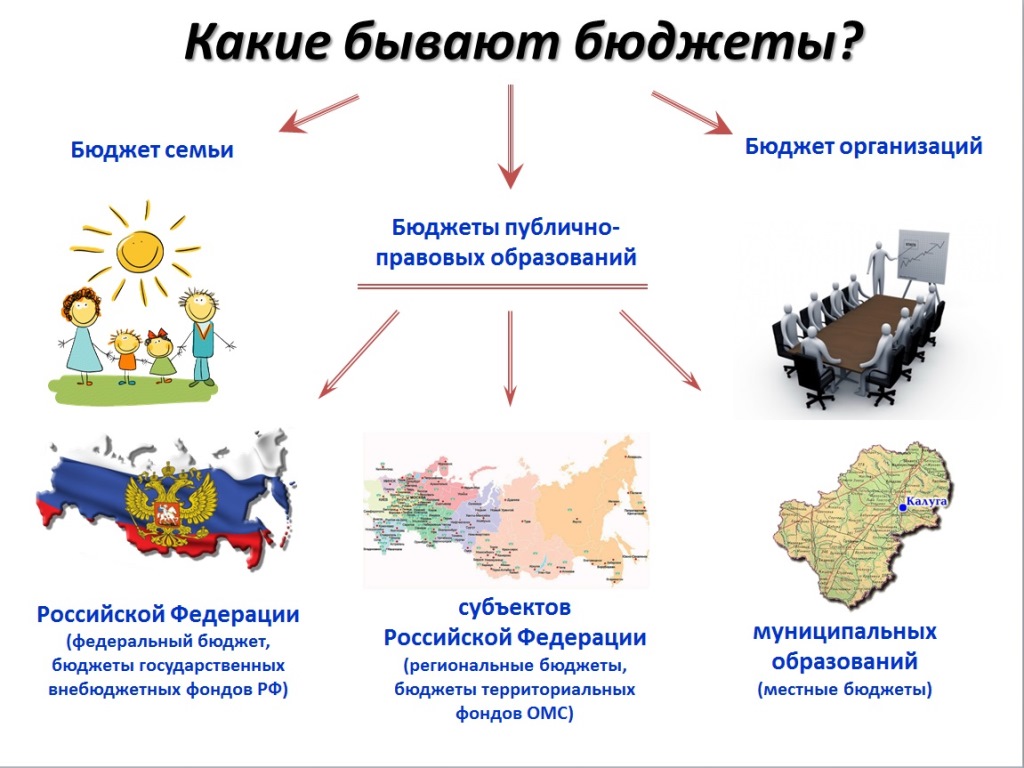 Бюджетный процесс
Бюджетный процесс
Бюджетный процесс
Бюджетный процесс
Внешняя проверка годового отчёта контрольно-счетной комиссией Совета депутатов МО «Чердаклинский район»
Составление годового отчёта об исполнении бюджета и проекта решения об исполнении бюджета муниципального образования «Калмаюрское сельское поселение»
Проведение публичных слушаний по годовому отчёту об исполнении бюджета муниципального образования «Калмаюрское сельское поселение»
Рассмотрение годового отчёта и утверждение проекта решения об исполнении бюджета МО «Калмаюрское сельское поселение»
Подписание решения об исполнении бюджета МО «Калмаюрское сельское поселение за отчётный период Главой МО «Калмаюрское сельское поселение»
Глоссарий
Бюджет (от старонормандского bougette — кошель, сумка, кожаный мешок) — план доходов и направлений расходования денежный средств любого экономического объекта (от государства до семьи), устанавливаемый на определённый период времени. 
Расходы бюджета - выплачиваемые из бюджета денежные средства, направленные на обеспечение задач и функций государства 
Доходы бюджета - денежные средства, поступающие от населения, организаций, учреждений в бюджет в виде налогов, неналоговых поступлений (пошлины, штрафы и т.п.), безвозмездных поступлений. Кредиты, доходы от выпуска ценных бумаг, полученные государством (органами местного самоуправления), не включаются в состав доходов
Межбюджетные трансферты - средства, предоставляемые одним бюджетом бюджетной системы Российской Федерации другому бюджету бюджетной системы Российской Федерации  
Дефицит бюджета - превышение расходов бюджета над его доходами
Показатели прогноза социально-экономического развития муниципального образования «Калмаюрское сельское поселение» Чердаклинского района Ульяновской области на 2023 год
Перечень показателей, характеризующих результаты использования бюджетных ассигнований на территории муниципального образования «Калмаюрское сельское поселение» Чердаклинского района Ульяновской области
Параметры бюджета муниципального образования «Калмаюрское сельское поселение»  на 2024-2026 годы, тыс. рублей
Что такое «Доходы бюджета»
Налоговые доходы 
Доходы от федеральных , региональных и местных налогов и сборов, в т.ч. от налогов, редусмотренных специальными налоговыми режимами
Налог на доходы физических лиц, Единый сельскохозяйственный налог, Налог на имущество физических лиц, Земельный налог, Задолженность по отмененным налогам
Неналоговые доходы 
Платежи в виде штрафов, санкций за нарушение законодательства, платежи за пользование имуществом государства
Доходы от использования имущества, находящегося в муниципальной собственности, Доходы от оказания платных услуг, Доходы от продажи материальных и нематериальных активов, штрафные санкции, прочие неналоговые доходы
Безвозмездные 
поступления 
Средства, которые поступают в бюджет безвозмездно и безвозвратно из федерального бюджета, а также перечисления от физических и юридических лиц
Дотации, субвенции, субсидии, безвозмездные поступления от физических и юридических лиц, иные межбюджетные трансферты
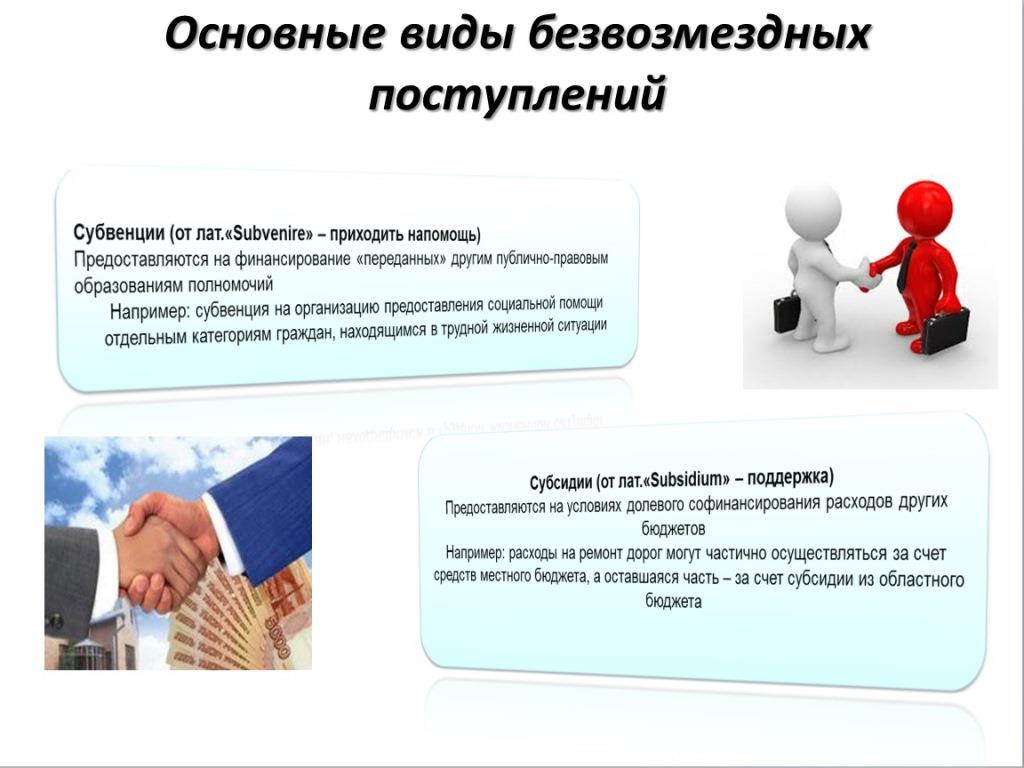 Например: субвенции на проведение публичных мероприятий
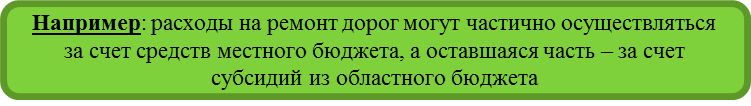 ДИНАМИКА НАЛОГОВЫХ И НЕНАЛОГОВЫХ ДОХОДОВ, тыс. рублей
СТРУКТУРА ДОХОДОВ НА 2023 И 2024 ГОДЫ, %
План на 2023 год
Прогноз на 2024 год
Прогнозные показатели поступления НДФЛ в бюджет муниципального образования «Калмаюрское сельское поселение» в 2022-2026 г.г., тыс. рублей
Работа администрации муниципального образования «Калмаюрское сельское поселение», направленная на пополнение доходной базы бюджета муниципального образования «Калмаюрское сельское поселение» Чердаклинского района Ульяновской области* Проведение заседаний межведомственной комиссии по увеличению налоговых поступлений в  бюджет (в т.ч. с участием представителей федеральных структур)* Организация контроля за своевременностью уплаты НДФЛ предприятиями всех форм собственности, принятие эффективных мер по устранению негативных явлений на основании списков, представленных налоговыми органами* Проведение информационно-разъяснительной работы в средствах массовой информации о законодательстве по налогам, о необходимости своевременной уплаты налогов и сборов* Взаимодействие с налоговым органом по предоставлению сведений о недоимщиках* Обеспечение выполнения бюджетных назначений в разрезе курируемых доходных источников* Проведение рейдов по инвентаризации территории поселения
ФИНАНСОВАЯ ПОМОЩЬ БЮДЖЕТУ МУНИЦИПАЛЬНОГО ОБРАЗОВАНИЯ «КАЛМАЮРСКОЕ СЕЛЬСКОЕ ПОСЕЛЕНИЕ» ЧЕРДАКЛИНСКОГО РАЙОНА УЛЬЯНОВСКОЙ ОБЛАСТИ ИЗ ОБЛАСТНОГО БЮДЖЕТА НА 2021-2024 ГОДЫ, тыс. рублей
ДИНАМИКА РАСХОДОВ НА 2023-2024 ГОДЫ, тыс. рублей
СТРУКТУРА РАСХОДОВ В 2024 ГОДУ, %
ДОЛЯ МУНИЦИПАЛЬНЫХ ПРОГРАММ МУНИЦИПАЛЬНОГО ОБРАЗОВАНИЯ «КАЛМАЮРСКОЕ СЕЛЬСКОЕ ПОСЕЛЕНИЕ» ЧЕРДАКЛИНСКОГО РАЙОНА УЛЬЯНОВСКОЙ ОБЛАСТИ В ОБЩЕМ ОБЪЁМЕ РАСХОДОВ БЮДЖЕТА В 2024 ГОДУ, тыс. рублей
РАСХОДЫ БЮДЖЕТА, ВЫДЕЛЕННЫЕ НА РЕАЛИЗАЦИЮ МУНИЦИПАЛЬНЫХ ПРОГРАММ В 2024 ГОДУ, тыс. рублей
Основные направления в рамках муниципальной программы по комплексному благоустройству населенных пунктов муниципального образования «Калмаюрское сельское поселение» Чердаклинского района Ульяновской области на 2024-2026 гг.
*Электроснабжение (устройство и техобслуживание наружного освещения, оплата за уличное освещение)
*Благоустройство парков, скверов, территорий памятников
*Вырубка сухостойных и аварийных деревьев, кустарников
*Сбор и вывоз мусора, ликвидация несанкционированных свалок
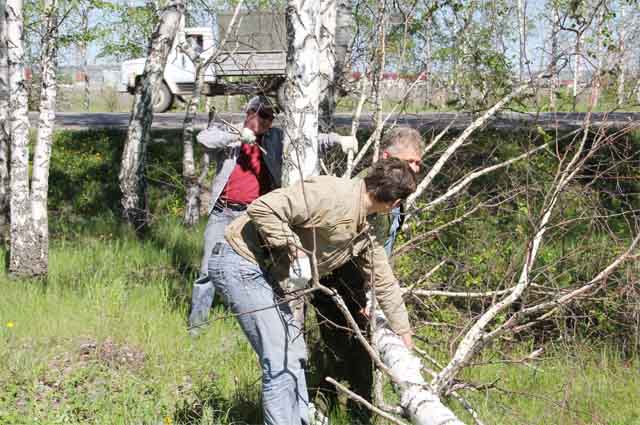 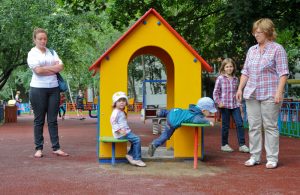 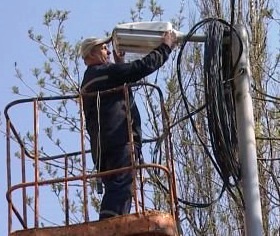 В рамках программы «Пожарная безопасность муниципального образования «Калмаюрское сельское поселение» на 2024-2026 годы
*Противопожарная опашка
*Изготовление буклетов по предупреждению пажаров
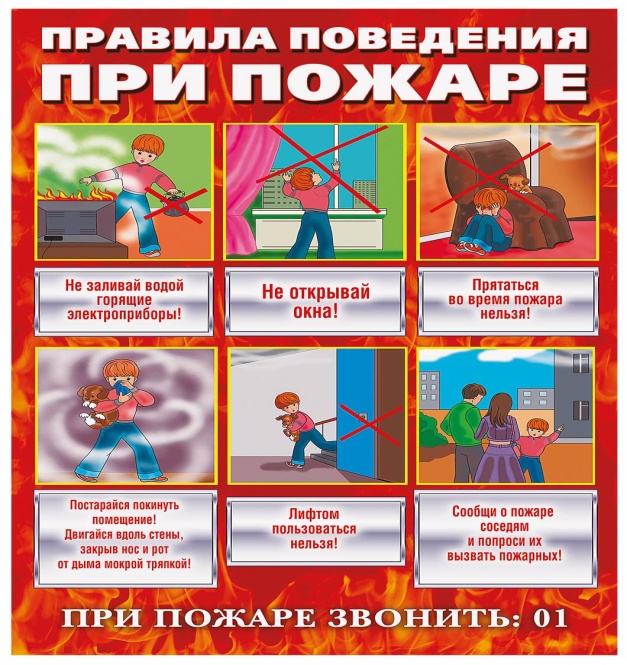 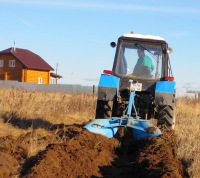 Основные направления в рамках муниципальной программы «Культура в муниципальном образовании «Калмаюрское сельское поселения» Чердаклинского района Ульяновской области на 2024-2026 годы»
Реализация проектов развития, подготовленных на основе местных инициатив граждан
Мероприятия в сфере культуры
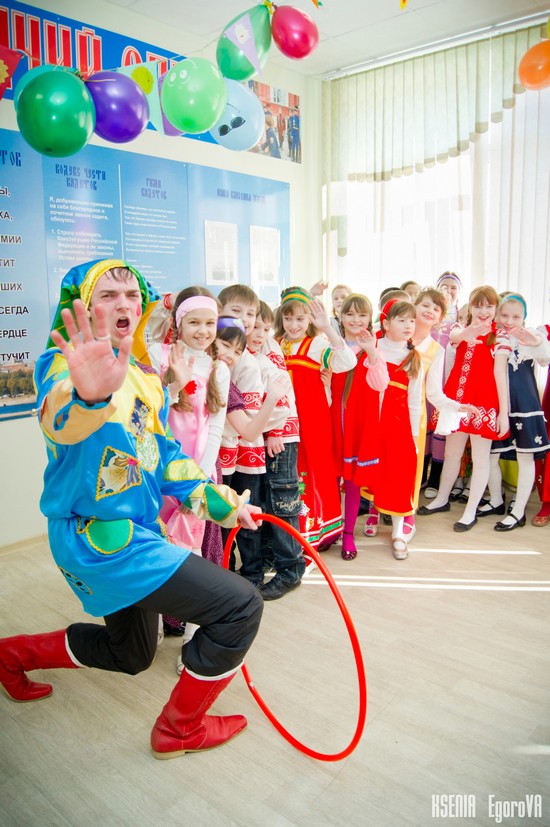 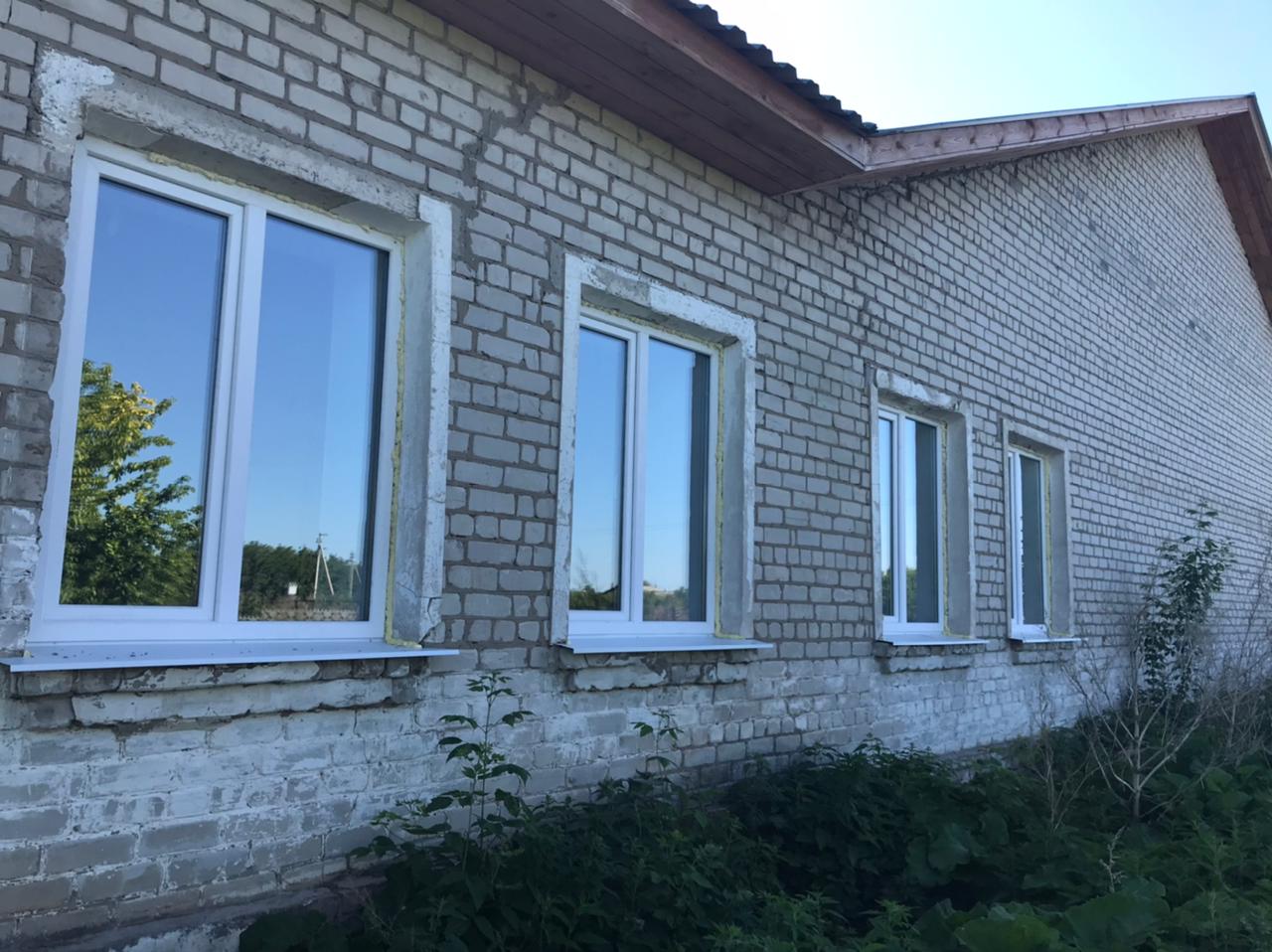